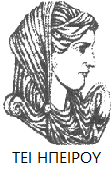 Ελληνική Δημοκρατία
Τεχνολογικό Εκπαιδευτικό Ίδρυμα Ηπείρου
Στατιστική και λογισμικά στις επιστήμες συμπεριφοράς
Ενότητα 1 : Εισαγωγή στη Στατιστική

Γεράσιμος Μελετίου
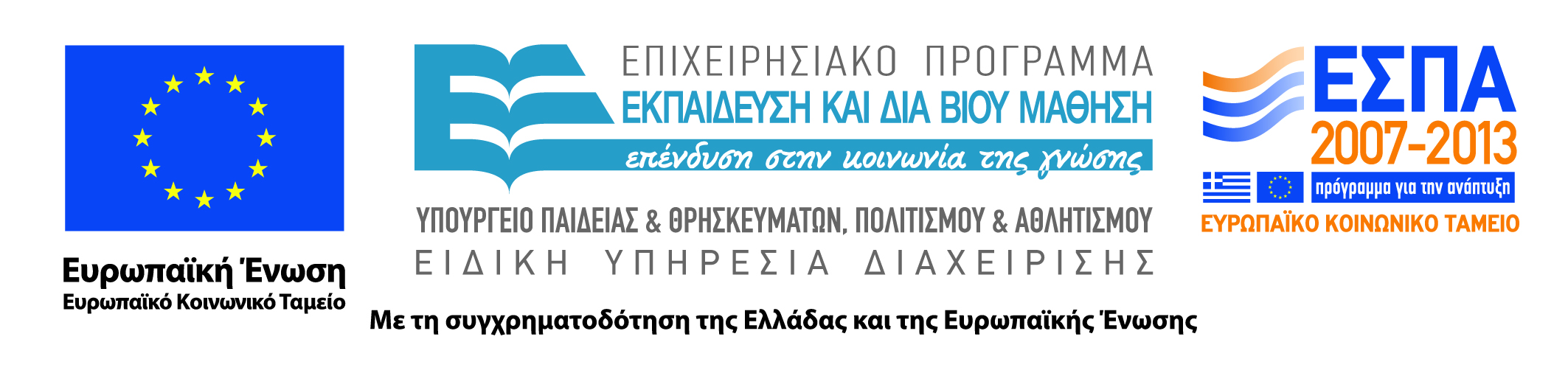 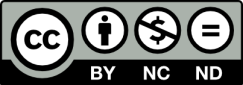 Ανοιχτά Ακαδημαϊκά Μαθήματα στο ΤΕΙ Ηπείρου
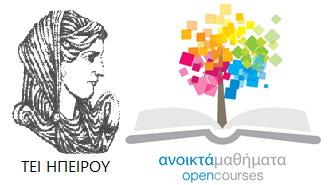 Τμήμα Λογοθεραπείας
Στατιστική και λογισμικά στις επιστήμες συμπεριφοράς 
Ενότητα 1 : Εισαγωγή στη Στατιστική

Γεράσιμος Μελετίου
Καθηγητής
Ιωάννινα, 2015
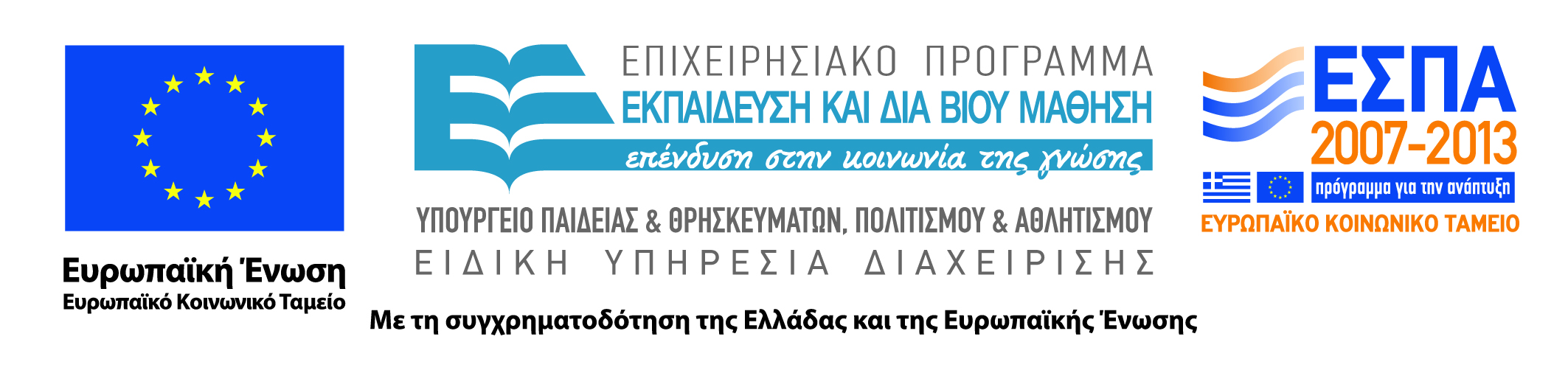 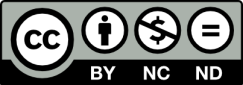 ΣΤΑΤΙΣΤΙΚΗ & ΛΟΓΙΣΜΙΚΑ ΣΤΙΣ ΕΠΙΣΤΗΜΕΣ ΣΥΜΠΕΡΙΦΟΡΑΣ, Ενότητα 1, ΤΜΗΜΑ ΛΟΓΟΘΕΡΑΠΕΙΑΣ, 
ΤΕΙ ΗΠΕΙΡΟΥ- Ανοιχτά Ακαδημαϊκά Μαθήματα στο ΤΕΙ Ηπείρου
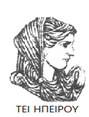 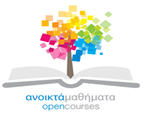 Άδειες Χρήσης
Το παρόν εκπαιδευτικό υλικό υπόκειται σε άδειες χρήσης Creative Commons. 
Για εκπαιδευτικό υλικό, όπως εικόνες, που υπόκειται σε άλλου τύπου άδειας χρήσης, η άδεια χρήσης αναφέρεται ρητώς.
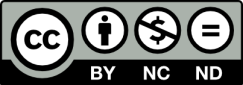 ΣΤΑΤΙΣΤΙΚΗ & ΛΟΓΙΣΜΙΚΑ ΣΤΙΣ ΕΠΙΣΤΗΜΕΣ ΣΥΜΠΕΡΙΦΟΡΑΣ, Ενότητα 1, ΤΜΗΜΑ ΛΟΓΟΘΕΡΑΠΕΙΑΣ, 
ΤΕΙ ΗΠΕΙΡΟΥ- Ανοιχτά Ακαδημαϊκά Μαθήματα στο ΤΕΙ Ηπείρου
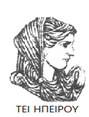 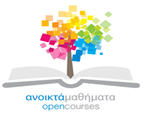 Χρηματοδότηση
Το έργο υλοποιείται στο πλαίσιο του Επιχειρησιακού Προγράμματος «Εκπαίδευση και Δια Βίου Μάθηση» και συγχρηματοδοτείται από την Ευρωπαϊκή Ένωση (Ευρωπαϊκό Κοινωνικό Ταμείο) και από εθνικούς πόρους.
Το έργο «Ανοικτά Ακαδημαϊκά Μαθήματα στο TEI Ηπείρου» έχει χρηματοδοτήσει μόνο τη αναδιαμόρφωση του εκπαιδευτικού υλικού.
Το παρόν εκπαιδευτικό υλικό έχει αναπτυχθεί στα πλαίσια του εκπαιδευτικού έργου του διδάσκοντα.
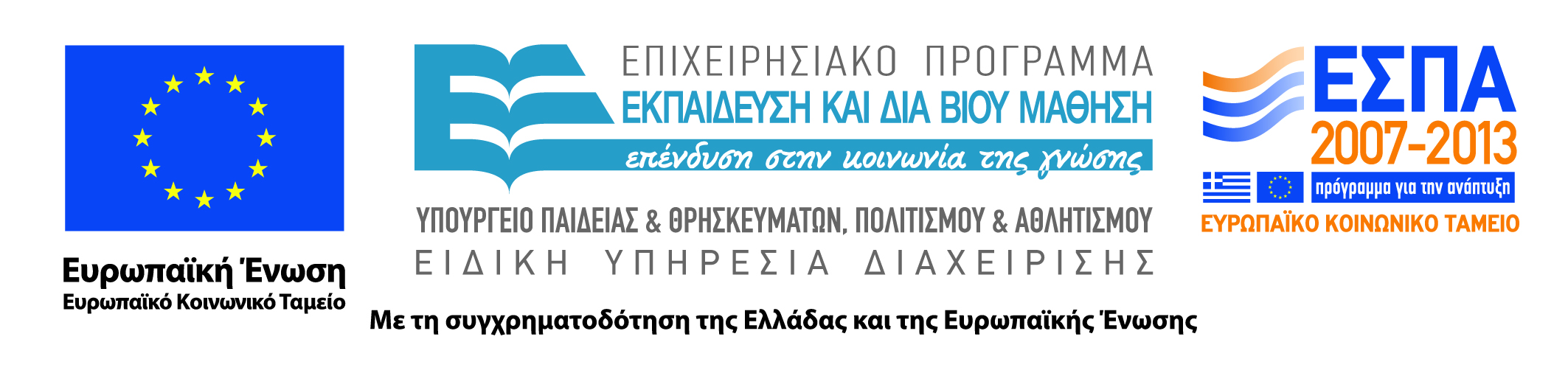 ΣΤΑΤΙΣΤΙΚΗ & ΛΟΓΙΣΜΙΚΑ ΣΤΙΣ ΕΠΙΣΤΗΜΕΣ ΣΥΜΠΕΡΙΦΟΡΑΣ, Ενότητα 1, ΤΜΗΜΑ ΛΟΓΟΘΕΡΑΠΕΙΑΣ, 
ΤΕΙ ΗΠΕΙΡΟΥ- Ανοιχτά Ακαδημαϊκά Μαθήματα στο ΤΕΙ Ηπείρου
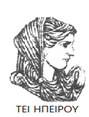 Σκοποί  ενότητας
Εισαγωγή στη Στατιστική μέσω παρουσίασης βασικών εννοιών.
ΣΤΑΤΙΣΤΙΚΗ & ΛΟΓΙΣΜΙΚΑ ΣΤΙΣ ΕΠΙΣΤΗΜΕΣ ΣΥΜΠΕΡΙΦΟΡΑΣ, Ενότητα 1, ΤΜΗΜΑ ΛΟΓΟΘΕΡΑΠΕΙΑΣ, 
ΤΕΙ ΗΠΕΙΡΟΥ- Ανοιχτά Ακαδημαϊκά Μαθήματα στο ΤΕΙ Ηπείρου
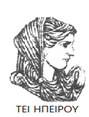 Περιεχόμενα  ενότητας
Μεταβλητότητα
Μεταβλητή
Στατιστική ανάλυση
Δεδομένα 
Πληθυσμός
Δείγμα
Σφάλματα
Ο τελεστής ∑
Χρήση Διατάξεων
Στατιστική και λογισμικά στις επιστήμες συμπεριφοράς
Εισαγωγή
ΣΤΑΤΙΣΤΙΚΗ & ΛΟΓΙΣΜΙΚΑ ΣΤΙΣ ΕΠΙΣΤΗΜΕΣ ΣΥΜΠΕΡΙΦΟΡΑΣ, Ενότητα 1, ΤΜΗΜΑ ΛΟΓΟΘΕΡΑΠΕΙΑΣ, 
ΤΕΙ ΗΠΕΙΡΟΥ- Ανοιχτά Ακαδημαϊκά Μαθήματα στο ΤΕΙ Ηπείρου
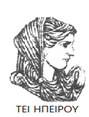 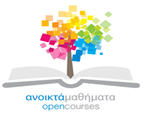 Εισαγωγικές έννοιες
Τι κοινό έχουν 
O χρόνος που χρειάζεται ένα μέσο μεταφοράς για να διανύσει μια απόσταση
Το φύλο του πρώτου παιδιού που θα κάνεις
Το ύψος, το βάρος κ.τ.λ. ενός τυχαίου ενήλικα  
Η τιμή μιας μετοχής στο τέλος της μέρας

Απάντηση
Μεταβλητικότητα
ΣΤΑΤΙΣΤΙΚΗ & ΛΟΓΙΣΜΙΚΑ ΣΤΙΣ ΕΠΙΣΤΗΜΕΣ ΣΥΜΠΕΡΙΦΟΡΑΣ, Ενότητα 1, ΤΜΗΜΑ ΛΟΓΟΘΕΡΑΠΕΙΑΣ, 
ΤΕΙ ΗΠΕΙΡΟΥ- Ανοιχτά Ακαδημαϊκά Μαθήματα στο ΤΕΙ Ηπείρου
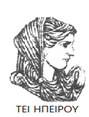 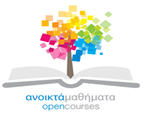 Εισαγωγικές έννοιες
Ένα χαρακτηριστικό με μεταβλητότητα αναφέρεται ως μεταβλητή.
Γενικά, η μεταβλητή είναι οποιοδήποτε χαρακτηριστικό το οποίο μπορεί να πάρει περισσότερες από μία τιμές
Αν θέλουμε να γνωρίσουμε μία ή περισσότερες από τις παρατηρούμενες μεταβλητές,  χρειαζόμαστε  στατιστική ανάλυση
ΣΤΑΤΙΣΤΙΚΗ & ΛΟΓΙΣΜΙΚΑ ΣΤΙΣ ΕΠΙΣΤΗΜΕΣ ΣΥΜΠΕΡΙΦΟΡΑΣ, Ενότητα 1, ΤΜΗΜΑ ΛΟΓΟΘΕΡΑΠΕΙΑΣ, 
ΤΕΙ ΗΠΕΙΡΟΥ- Ανοιχτά Ακαδημαϊκά Μαθήματα στο ΤΕΙ Ηπείρου
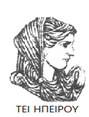 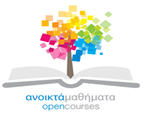 Εισαγωγικές έννοιες
Αυτό σημαίνει (σε στάδια)
1.   μία διαδικασία παρατήρησης, μέτρησης ή καταγραφής απ’όπου θα προκύψουν παρατηρήσεις (=δεδομένα) 
2.   οργάνωση και περιληπτική παρουσίαση των δεδομένων 
3.  επεξεργασία και ανάλυσή τους με την κατάλληλη μεθοδολογία  
4.  	ερμηνεία των αποτελεσμάτων και  εξαγωγή συμπερασμάτων.
ΣΤΑΤΙΣΤΙΚΗ & ΛΟΓΙΣΜΙΚΑ ΣΤΙΣ ΕΠΙΣΤΗΜΕΣ ΣΥΜΠΕΡΙΦΟΡΑΣ, Ενότητα 1, ΤΜΗΜΑ ΛΟΓΟΘΕΡΑΠΕΙΑΣ, 
ΤΕΙ ΗΠΕΙΡΟΥ- Ανοιχτά Ακαδημαϊκά Μαθήματα στο ΤΕΙ Ηπείρου
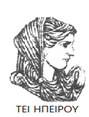 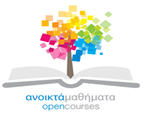 Εισαγωγικές έννοιες
Δεδομένα : η πρώτη ύλη της Στατιστικής.

Πληθυσμός: Το σύνολο όλων των παρατηρήσεων  τις οποίες θα ήθελε κανείς να έχει για να γνωρίσει μια μεταβλητή

Δείγμα:  Κάθε υποσύνολο του πληθυσμού
ΣΤΑΤΙΣΤΙΚΗ & ΛΟΓΙΣΜΙΚΑ ΣΤΙΣ ΕΠΙΣΤΗΜΕΣ ΣΥΜΠΕΡΙΦΟΡΑΣ, Ενότητα 1, ΤΜΗΜΑ ΛΟΓΟΘΕΡΑΠΕΙΑΣ, 
ΤΕΙ ΗΠΕΙΡΟΥ- Ανοιχτά Ακαδημαϊκά Μαθήματα στο ΤΕΙ Ηπείρου
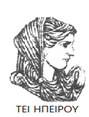 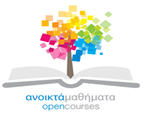 Εισαγωγικές έννοιες Παράδειγμα
Αν μας ενδιαφέρει ο αριθμός των γεννήσεων στην Ελλάδα  το 2012,  τότε αυτός είναι ο στατιστικός μας πληθυσμός
    Οι γεννήσεις στο νομό Έβρου στο ίδιο διάστημα  είναι ένα δείγμα αυτού του πληθυσμού
    Αν όμως μας ενδιαφέρουν οι γεννήσεις στο νομό Έβρου το 2012, τότε αυτός είναι ο στατιστικός μας πληθυσμός
ΣΤΑΤΙΣΤΙΚΗ & ΛΟΓΙΣΜΙΚΑ ΣΤΙΣ ΕΠΙΣΤΗΜΕΣ ΣΥΜΠΕΡΙΦΟΡΑΣ, Ενότητα 1, ΤΜΗΜΑ ΛΟΓΟΘΕΡΑΠΕΙΑΣ, 
ΤΕΙ ΗΠΕΙΡΟΥ- Ανοιχτά Ακαδημαϊκά Μαθήματα στο ΤΕΙ Ηπείρου
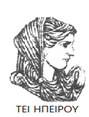 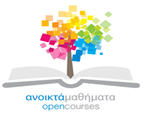 Εισαγωγικές έννοιες
Πληθυσμός απαριθμήσιμος: καλά ορισμένος, πεπερασμένος και αμετάβλητος. Οπως όταν ερευνούμε π.χ
τον αριθμό των παιδιών ανά οικογένεια  στους εργαζομενους στην επιχείρηση ΤΡΙΑ ΑΛΦΑ  
 το φύλο των εισαχθέντων στα ΑΕΙ  το 2012  με τις Πανελλήνιες εξετάσεις
ΣΤΑΤΙΣΤΙΚΗ & ΛΟΓΙΣΜΙΚΑ ΣΤΙΣ ΕΠΙΣΤΗΜΕΣ ΣΥΜΠΕΡΙΦΟΡΑΣ, Ενότητα 1, ΤΜΗΜΑ ΛΟΓΟΘΕΡΑΠΕΙΑΣ, 
ΤΕΙ ΗΠΕΙΡΟΥ- Ανοιχτά Ακαδημαϊκά Μαθήματα στο ΤΕΙ Ηπείρου
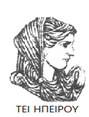 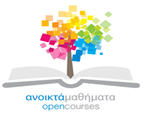 Εισαγωγικές έννοιες
Πληθυσμός θεωρητικός: 
   ορίζεται απο ένα θεωρητικό ερώτημα . Τα όριά του είναι ασαφή και άρα το μέγεθός του δεν μπορεί να προσδιοριστεί επακριβώς
    παράδειγμα
    Όταν μας ενδιαφέρει η αποτελεσματικότητα ενός φαρμάκου, ο στατιστικός πληθυσμός είναι όλοι αυτοί που ασθενούν τώρα, αλλά και αυτοί που πρόκειται να ασθενήσουν
ΣΤΑΤΙΣΤΙΚΗ & ΛΟΓΙΣΜΙΚΑ ΣΤΙΣ ΕΠΙΣΤΗΜΕΣ ΣΥΜΠΕΡΙΦΟΡΑΣ, Ενότητα 1, ΤΜΗΜΑ ΛΟΓΟΘΕΡΑΠΕΙΑΣ, 
ΤΕΙ ΗΠΕΙΡΟΥ- Ανοιχτά Ακαδημαϊκά Μαθήματα στο ΤΕΙ Ηπείρου
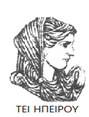 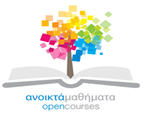 Εισαγωγικές έννοιες
Διακρίνουμε:
Απογραφή: η καταγραφή   ολόκληρου του πληθυσμού. Δεν είναι δυνατή παρά μόνον όταν ο πληθυσμός είναι απαριθμήσιμος
Δειγματοληψία: η επιλογή και μελέτη ενός δείγματος παρατηρήσεων
ΣΤΑΤΙΣΤΙΚΗ & ΛΟΓΙΣΜΙΚΑ ΣΤΙΣ ΕΠΙΣΤΗΜΕΣ ΣΥΜΠΕΡΙΦΟΡΑΣ, Ενότητα 1, ΤΜΗΜΑ ΛΟΓΟΘΕΡΑΠΕΙΑΣ, 
ΤΕΙ ΗΠΕΙΡΟΥ- Ανοιχτά Ακαδημαϊκά Μαθήματα στο ΤΕΙ Ηπείρου
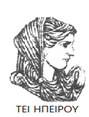 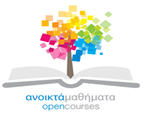 Εισαγωγικές έννοιες
Σκοπός της δειγματοληψίας είναι η εξαγωγή συμπερασμάτων για τον πληθυσμό

 Οι αντίστοιχες τεχνικές αναφέρονται ως     στατιστική συμπερασματολογία
ΣΤΑΤΙΣΤΙΚΗ & ΛΟΓΙΣΜΙΚΑ ΣΤΙΣ ΕΠΙΣΤΗΜΕΣ ΣΥΜΠΕΡΙΦΟΡΑΣ, Ενότητα 1, ΤΜΗΜΑ ΛΟΓΟΘΕΡΑΠΕΙΑΣ, 
ΤΕΙ ΗΠΕΙΡΟΥ- Ανοιχτά Ακαδημαϊκά Μαθήματα στο ΤΕΙ Ηπείρου
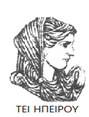 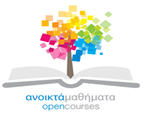 Εισαγωγικές έννοιες
Για τα δεδομένα απογραφής   αρκεί η Περιγραφική Στατιστική (Μέρος Πρώτο, κεφαλαια 2, 3 και 4 )
 Για τα δειγματικά δεδομένα χρειαζόμαστε εκτός απο την Περιγραφική και όλη την υπόλοιπη Στατιστική. 
Η Στατιστική ως επιστήμη αρχίζει με τη δειγματοληψία.
ΣΤΑΤΙΣΤΙΚΗ & ΛΟΓΙΣΜΙΚΑ ΣΤΙΣ ΕΠΙΣΤΗΜΕΣ ΣΥΜΠΕΡΙΦΟΡΑΣ, Ενότητα 1, ΤΜΗΜΑ ΛΟΓΟΘΕΡΑΠΕΙΑΣ, 
ΤΕΙ ΗΠΕΙΡΟΥ- Ανοιχτά Ακαδημαϊκά Μαθήματα στο ΤΕΙ Ηπείρου
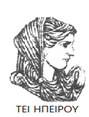 Εισαγωγικές έννοιες
Έγκυρα είναι τα συμπεράσματα όταν είναι έγκυρη η στατιστική ανάλυση      
      ή διαφορετικά,  
   
Εσφαλμένη στατιστική ανάλυση  
     παράγει  εσφαλμένη πληροφόρηση
ΣΤΑΤΙΣΤΙΚΗ & ΛΟΓΙΣΜΙΚΑ ΣΤΙΣ ΕΠΙΣΤΗΜΕΣ ΣΥΜΠΕΡΙΦΟΡΑΣ, Ενότητα 1, ΤΜΗΜΑ ΛΟΓΟΘΕΡΑΠΕΙΑΣ, 
ΤΕΙ ΗΠΕΙΡΟΥ- Ανοιχτά Ακαδημαϊκά Μαθήματα στο ΤΕΙ Ηπείρου
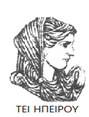 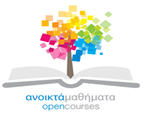 Αιτίες σφαλμάτων
Τα συνηθέστερα σφάλματα στη στατιστική ανάλυση αναφέρονται σε έναν ή περισσότερους από τους παρακάτω λόγους:
Στον τρόπο  επιλογής του δείγματος
Στη διαδικασία συλλογής των  δεδομένων
Σε εσφαλμένη καταγραφή ή/και   κωδικοποίηση των   δεδομένων
Σε ακατάλληλη μεθοδολογία
Στο πώς ερμηνεύονται τα  αποτελέσματα
ΣΤΑΤΙΣΤΙΚΗ & ΛΟΓΙΣΜΙΚΑ ΣΤΙΣ ΕΠΙΣΤΗΜΕΣ ΣΥΜΠΕΡΙΦΟΡΑΣ, Ενότητα 1, ΤΜΗΜΑ ΛΟΓΟΘΕΡΑΠΕΙΑΣ, 
ΤΕΙ ΗΠΕΙΡΟΥ- Ανοιχτά Ακαδημαϊκά Μαθήματα στο ΤΕΙ Ηπείρου
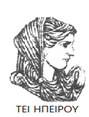 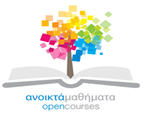 Αιτίες σφαλμάτων
1. Στον τρόπο  επιλογής του δείγματος
Αν το δείγμα δεν έχει προκύψει με μια καλά ορισμένη διαδικασία τυχαιοποίησης, είναι εξαιρετικά πιθανό οτι θα οδηγήσει συμπεράσματα λανθασμένα (βλέπε κεφάλαια 7, 11 και 15)
ΣΤΑΤΙΣΤΙΚΗ & ΛΟΓΙΣΜΙΚΑ ΣΤΙΣ ΕΠΙΣΤΗΜΕΣ ΣΥΜΠΕΡΙΦΟΡΑΣ, Ενότητα 1, ΤΜΗΜΑ ΛΟΓΟΘΕΡΑΠΕΙΑΣ, 
ΤΕΙ ΗΠΕΙΡΟΥ- Ανοιχτά Ακαδημαϊκά Μαθήματα στο ΤΕΙ Ηπείρου
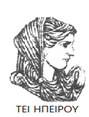 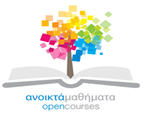 Αιτίες σφαλμάτων
2. Στη διαδικασία συλλογής των  δεδομένων
π.χ.δεδομένα τα οποία συλλέγονται με “στημένα” ή πρόχειρα ερωτηματολόγια ή από ακατάλληλα άτομα, παράγουν εσφαλμένες πληροφορίες (βλέπε κεφάλαιο 15)
ΣΤΑΤΙΣΤΙΚΗ & ΛΟΓΙΣΜΙΚΑ ΣΤΙΣ ΕΠΙΣΤΗΜΕΣ ΣΥΜΠΕΡΙΦΟΡΑΣ, Ενότητα 1, ΤΜΗΜΑ ΛΟΓΟΘΕΡΑΠΕΙΑΣ, 
ΤΕΙ ΗΠΕΙΡΟΥ- Ανοιχτά Ακαδημαϊκά Μαθήματα στο ΤΕΙ Ηπείρου
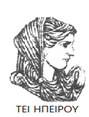 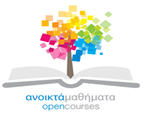 Αιτίες σφαλμάτων
3. Σε εσφαλμένη καταγραφή ή/και   κωδικοποίηση των   δεδομένων
Τα σφάλματα αυτού του είδους μπορούν να ελαχιστοποιηθούν με διπλή καταχώρηση. 
   Οι τεχνικές της ανίχνευσης ακραίων ή ασυνήθιστων τιμών (outliers) μπορεί να βοηθήσουν στον εντοπισμό τους
ΣΤΑΤΙΣΤΙΚΗ & ΛΟΓΙΣΜΙΚΑ ΣΤΙΣ ΕΠΙΣΤΗΜΕΣ ΣΥΜΠΕΡΙΦΟΡΑΣ, Ενότητα 1, ΤΜΗΜΑ ΛΟΓΟΘΕΡΑΠΕΙΑΣ, 
ΤΕΙ ΗΠΕΙΡΟΥ- Ανοιχτά Ακαδημαϊκά Μαθήματα στο ΤΕΙ Ηπείρου
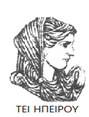 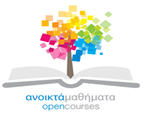 Αιτίες σφαλμάτων
4. Σε ακατάλληλη μεθοδολογία
Σήμερα που όλοι μπορούν να έχουν πρόσβαση σε ένα στατιστικό πρόγραμμα Η/Υ, είναι απολύτως αναγκαία η καλή στατιστική παιδεία ώστε να αποφεύγονται σφάλματα αυτού του είδους
ΣΤΑΤΙΣΤΙΚΗ & ΛΟΓΙΣΜΙΚΑ ΣΤΙΣ ΕΠΙΣΤΗΜΕΣ ΣΥΜΠΕΡΙΦΟΡΑΣ, Ενότητα 1, ΤΜΗΜΑ ΛΟΓΟΘΕΡΑΠΕΙΑΣ, 
ΤΕΙ ΗΠΕΙΡΟΥ- Ανοιχτά Ακαδημαϊκά Μαθήματα στο ΤΕΙ Ηπείρου
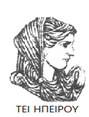 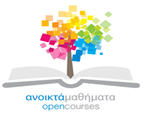 Αιτίες σφαλμάτων
5.  Στο πώς ερμηνεύονται τα  αποτελέσματα
Παράδειγμα 1
   Κάποιος υπολογίζει τα ποσοστά των κομμάτων σε δείγμα ψηφοφόρων και αν αυτά διαφέρουν απο τα ποσοστά των τελευταίων εκλογών συμπεραίνει μεταβολή του εκλογικού σώματος.     
     Λάθος! Τα δειγματικά δεδομένα  περιέχουν και ένα σφάλμα (λόγω) δειγματοληψίας (βλ. κεφ. 11, 12,14,14 και 15)
ΣΤΑΤΙΣΤΙΚΗ & ΛΟΓΙΣΜΙΚΑ ΣΤΙΣ ΕΠΙΣΤΗΜΕΣ ΣΥΜΠΕΡΙΦΟΡΑΣ, Ενότητα 1, ΤΜΗΜΑ ΛΟΓΟΘΕΡΑΠΕΙΑΣ, 
ΤΕΙ ΗΠΕΙΡΟΥ- Ανοιχτά Ακαδημαϊκά Μαθήματα στο ΤΕΙ Ηπείρου
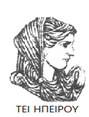 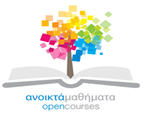 Αιτίες σφαλμάτων
5.  Στο πώς ερμηνεύονται τα  αποτελέσματα
Παράδειγμα 2 
   Από δειγματοληπτική έρευνα σε φοιτητικό πληθυσμό εξάγονται συμπεράσματα για “τους νέους σήμερα”
ΣΤΑΤΙΣΤΙΚΗ & ΛΟΓΙΣΜΙΚΑ ΣΤΙΣ ΕΠΙΣΤΗΜΕΣ ΣΥΜΠΕΡΙΦΟΡΑΣ, Ενότητα 1, ΤΜΗΜΑ ΛΟΓΟΘΕΡΑΠΕΙΑΣ, 
ΤΕΙ ΗΠΕΙΡΟΥ- Ανοιχτά Ακαδημαϊκά Μαθήματα στο ΤΕΙ Ηπείρου
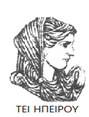 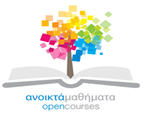 Στατιστική ή αριθμητική εγγραμματοσύνη (numeracy)
Είναι η ικανότητα κάποιου να “διαβάζει”, να αναλύει και να ερμηνεύει ποσοτικές πληροφορίες αλλά και να αξιολογεί επιχειρηματολογία που βασίζεται σε στατιστική ανάλυση  
Στη σημερινή εποχή θεωρείται προσόν απαραίτητο για να μπορεί να είναι ενημερωμένος πολίτης.
ΣΤΑΤΙΣΤΙΚΗ & ΛΟΓΙΣΜΙΚΑ ΣΤΙΣ ΕΠΙΣΤΗΜΕΣ ΣΥΜΠΕΡΙΦΟΡΑΣ, Ενότητα 1, ΤΜΗΜΑ ΛΟΓΟΘΕΡΑΠΕΙΑΣ, 
ΤΕΙ ΗΠΕΙΡΟΥ- Ανοιχτά Ακαδημαϊκά Μαθήματα στο ΤΕΙ Ηπείρου
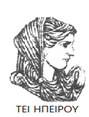 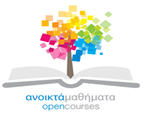 Ο τελεστής ∑
Ο τελεστής Σ δηλώνει: Πάρε το άθροισμα
ΣΤΑΤΙΣΤΙΚΗ & ΛΟΓΙΣΜΙΚΑ ΣΤΙΣ ΕΠΙΣΤΗΜΕΣ ΣΥΜΠΕΡΙΦΟΡΑΣ, Ενότητα 1, ΤΜΗΜΑ ΛΟΓΟΘΕΡΑΠΕΙΑΣ, 
ΤΕΙ ΗΠΕΙΡΟΥ- Ανοιχτά Ακαδημαϊκά Μαθήματα στο ΤΕΙ Ηπείρου
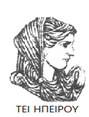 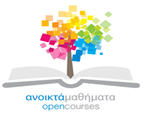 Ο τελεστής ∑
ΣΤΑΤΙΣΤΙΚΗ & ΛΟΓΙΣΜΙΚΑ ΣΤΙΣ ΕΠΙΣΤΗΜΕΣ ΣΥΜΠΕΡΙΦΟΡΑΣ, Ενότητα 1, ΤΜΗΜΑ ΛΟΓΟΘΕΡΑΠΕΙΑΣ, 
ΤΕΙ ΗΠΕΙΡΟΥ- Ανοιχτά Ακαδημαϊκά Μαθήματα στο ΤΕΙ Ηπείρου
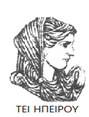 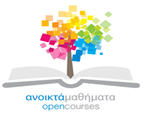 Ο τελεστής ∑
ΣΤΑΤΙΣΤΙΚΗ & ΛΟΓΙΣΜΙΚΑ ΣΤΙΣ ΕΠΙΣΤΗΜΕΣ ΣΥΜΠΕΡΙΦΟΡΑΣ, Ενότητα 1, ΤΜΗΜΑ ΛΟΓΟΘΕΡΑΠΕΙΑΣ, 
ΤΕΙ ΗΠΕΙΡΟΥ- Ανοιχτά Ακαδημαϊκά Μαθήματα στο ΤΕΙ Ηπείρου
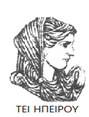 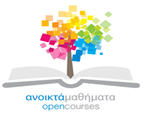 Ο τελεστής ∑
ΣΤΑΤΙΣΤΙΚΗ & ΛΟΓΙΣΜΙΚΑ ΣΤΙΣ ΕΠΙΣΤΗΜΕΣ ΣΥΜΠΕΡΙΦΟΡΑΣ, Ενότητα 1, ΤΜΗΜΑ ΛΟΓΟΘΕΡΑΠΕΙΑΣ, 
ΤΕΙ ΗΠΕΙΡΟΥ- Ανοιχτά Ακαδημαϊκά Μαθήματα στο ΤΕΙ Ηπείρου
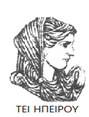 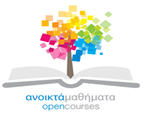 Ο τελεστής ∑
Γενικά, ισχύει:
ΣΤΑΤΙΣΤΙΚΗ & ΛΟΓΙΣΜΙΚΑ ΣΤΙΣ ΕΠΙΣΤΗΜΕΣ ΣΥΜΠΕΡΙΦΟΡΑΣ, Ενότητα 1, ΤΜΗΜΑ ΛΟΓΟΘΕΡΑΠΕΙΑΣ, 
ΤΕΙ ΗΠΕΙΡΟΥ- Ανοιχτά Ακαδημαϊκά Μαθήματα στο ΤΕΙ Ηπείρου
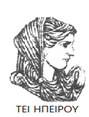 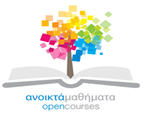 Ο τελεστής ∑
και ομοίως:
ΣΤΑΤΙΣΤΙΚΗ & ΛΟΓΙΣΜΙΚΑ ΣΤΙΣ ΕΠΙΣΤΗΜΕΣ ΣΥΜΠΕΡΙΦΟΡΑΣ, Ενότητα 1, ΤΜΗΜΑ ΛΟΓΟΘΕΡΑΠΕΙΑΣ, 
ΤΕΙ ΗΠΕΙΡΟΥ- Ανοιχτά Ακαδημαϊκά Μαθήματα στο ΤΕΙ Ηπείρου
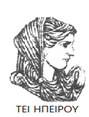 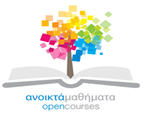 Ο τελεστής Σ
ΣΤΑΤΙΣΤΙΚΗ & ΛΟΓΙΣΜΙΚΑ ΣΤΙΣ ΕΠΙΣΤΗΜΕΣ ΣΥΜΠΕΡΙΦΟΡΑΣ, Ενότητα 1, ΤΜΗΜΑ ΛΟΓΟΘΕΡΑΠΕΙΑΣ, 
ΤΕΙ ΗΠΕΙΡΟΥ- Ανοιχτά Ακαδημαϊκά Μαθήματα στο ΤΕΙ Ηπείρου
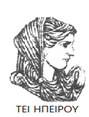 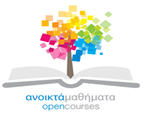 Ο τελεστής ∑
Να σημειωθεί:
ΣΤΑΤΙΣΤΙΚΗ & ΛΟΓΙΣΜΙΚΑ ΣΤΙΣ ΕΠΙΣΤΗΜΕΣ ΣΥΜΠΕΡΙΦΟΡΑΣ, Ενότητα 1, ΤΜΗΜΑ ΛΟΓΟΘΕΡΑΠΕΙΑΣ, 
ΤΕΙ ΗΠΕΙΡΟΥ- Ανοιχτά Ακαδημαϊκά Μαθήματα στο ΤΕΙ Ηπείρου
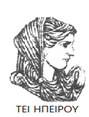 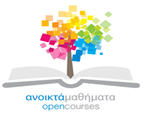 Ο τελεστής ∑
και ομοίως:
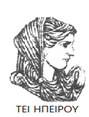 ΣΤΑΤΙΣΤΙΚΗ & ΛΟΓΙΣΜΙΚΑ ΣΤΙΣ ΕΠΙΣΤΗΜΕΣ ΣΥΜΠΕΡΙΦΟΡΑΣ, Ενότητα 1, ΤΜΗΜΑ ΛΟΓΟΘΕΡΑΠΕΙΑΣ, 
ΤΕΙ ΗΠΕΙΡΟΥ- Ανοιχτά Ακαδημαϊκά Μαθήματα στο ΤΕΙ Ηπείρου
Σημειώματα
37
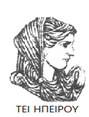 ΣΤΑΤΙΣΤΙΚΗ & ΛΟΓΙΣΜΙΚΑ ΣΤΙΣ ΕΠΙΣΤΗΜΕΣ ΣΥΜΠΕΡΙΦΟΡΑΣ, Ενότητα 1, ΤΜΗΜΑ ΛΟΓΟΘΕΡΑΠΕΙΑΣ, 
ΤΕΙ ΗΠΕΙΡΟΥ- Ανοιχτά Ακαδημαϊκά Μαθήματα στο ΤΕΙ Ηπείρου
Σημείωμα Αναφοράς
Copyright Τεχνολογικό Ίδρυμα Ηπείρου. Γεράσιμος Μελετίου.
Στατιστική και λογισμικά στις επιστήμες της συμπεριφοράς.
Έκδοση: 1.0 Ιωάννινα, 2015. 
Διαθέσιμο από τη δικτυακή διεύθυνση:
http://eclass.teiep.gr/courses/LOGO100/
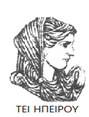 ΣΤΑΤΙΣΤΙΚΗ & ΛΟΓΙΣΜΙΚΑ ΣΤΙΣ ΕΠΙΣΤΗΜΕΣ ΣΥΜΠΕΡΙΦΟΡΑΣ, Ενότητα 1, ΤΜΗΜΑ ΛΟΓΟΘΕΡΑΠΕΙΑΣ, 
ΤΕΙ ΗΠΕΙΡΟΥ- Ανοιχτά Ακαδημαϊκά Μαθήματα στο ΤΕΙ Ηπείρου
Σημείωμα Αδειοδότησης
Το παρόν υλικό διατίθεται με τους όρους της άδειας χρήσης Creative Commons Αναφορά Δημιουργού-Μη Εμπορική Χρήση-Όχι Παράγωγα Έργα 4.0 Διεθνές [1] ή μεταγενέστερη. Εξαιρούνται τα αυτοτελή έργα τρίτων π.χ. φωτογραφίες, Διαγράμματα κ.λ.π., τα οποία εμπεριέχονται σε αυτό και τα οποία αναφέρονται μαζί με τους όρους χρήσης τους στο «Σημείωμα Χρήσης Έργων Τρίτων».
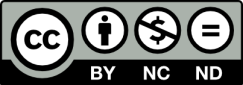 Ο δικαιούχος μπορεί να παρέχει στον αδειοδόχο ξεχωριστή άδεια να  χρησιμοποιεί το έργο για εμπορική χρήση, εφόσον αυτό του  ζητηθεί.
[1]
http://creativecommons.org/licenses/by-nc-nd/4.0/deed.el
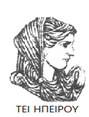 ΣΤΑΤΙΣΤΙΚΗ & ΛΟΓΙΣΜΙΚΑ ΣΤΙΣ ΕΠΙΣΤΗΜΕΣ ΣΥΜΠΕΡΙΦΟΡΑΣ, Ενότητα 1, ΤΜΗΜΑ ΛΟΓΟΘΕΡΑΠΕΙΑΣ, 
ΤΕΙ ΗΠΕΙΡΟΥ- Ανοιχτά Ακαδημαϊκά Μαθήματα στο ΤΕΙ Ηπείρου
Διατήρηση Σημειωμάτων
Οποιαδήποτε  αναπαραγωγή ή διασκευή του υλικού θα πρέπει  να συμπεριλαμβάνει:

το Σημείωμα Αναφοράς
το  Σημείωμα Αδειοδότησης
τη Δήλωση Διατήρησης Σημειωμάτων
το Σημείωμα Χρήσης Έργων Τρίτων (εφόσον υπάρχει) 

μαζί με τους συνοδευόμενους υπερσυνδέσμους.
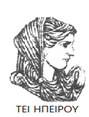 ΣΤΑΤΙΣΤΙΚΗ & ΛΟΓΙΣΜΙΚΑ ΣΤΙΣ ΕΠΙΣΤΗΜΕΣ ΣΥΜΠΕΡΙΦΟΡΑΣ, Ενότητα 1, ΤΜΗΜΑ ΛΟΓΟΘΕΡΑΠΕΙΑΣ, 
ΤΕΙ ΗΠΕΙΡΟΥ- Ανοιχτά Ακαδημαϊκά Μαθήματα στο ΤΕΙ Ηπείρου
Τέλος Ενότητας
Επεξεργασία: Βαΐτσα Τσακστάρα
Ιωάννινα, 2015
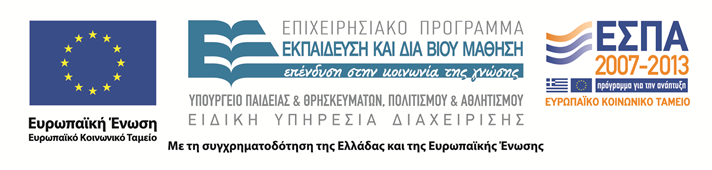 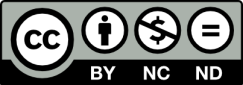 ΣΤΑΤΙΣΤΙΚΗ & ΛΟΓΙΣΜΙΚΑ ΣΤΙΣ ΕΠΙΣΤΗΜΕΣ ΣΥΜΠΕΡΙΦΟΡΑΣ, Ενότητα 1, ΤΜΗΜΑ ΛΟΓΟΘΕΡΑΠΕΙΑΣ, 
ΤΕΙ ΗΠΕΙΡΟΥ- Ανοιχτά Ακαδημαϊκά Μαθήματα στο ΤΕΙ Ηπείρου
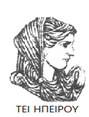 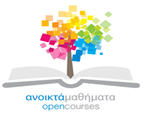 Βιβλιογραφία
Ζαχαροπούλου, Χ. (2009) Στατιστική Μέθοδοι - εφαρμογές (τόμος 1 και 2) 
 

Τσάντας, Ν., Χρ. Μωυσιάδης Ν. Μπαγιάτης και Θ. Χατζηπαντελής (1999) Ανάλυση δεδομένων με τη βοήθεια στατιστικών πακέτων : SPSS 7.5, Excel 97, S-Plus 3.3. Θεσσαλονίκη: Εκδόσεις Ζήτη. 

 M.R. Spiegel: Πιθανότητες και Στατιστική (Schaum’s Outline Series), ελληνική μετάφραση Αθήνα, ΕΣΠΙ 1977
Τέλος Ενότητας
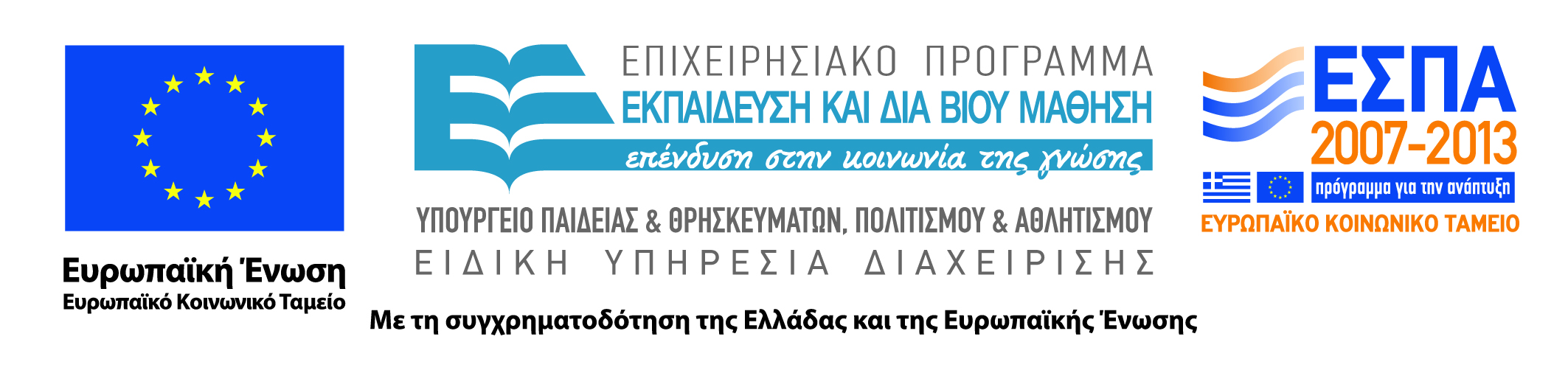 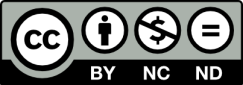